Débat conseil municipal – PADD PLUi
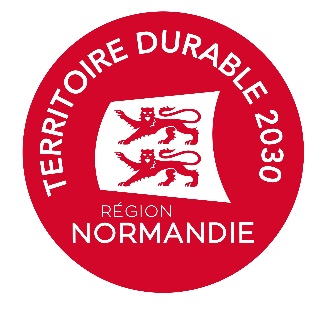 Au programme
Feuille de route des démarches de planification

Présentation du PADD

Echange et débat autour du PADD
2
Feuille de route des démarches
1
Feuille de route des démarches
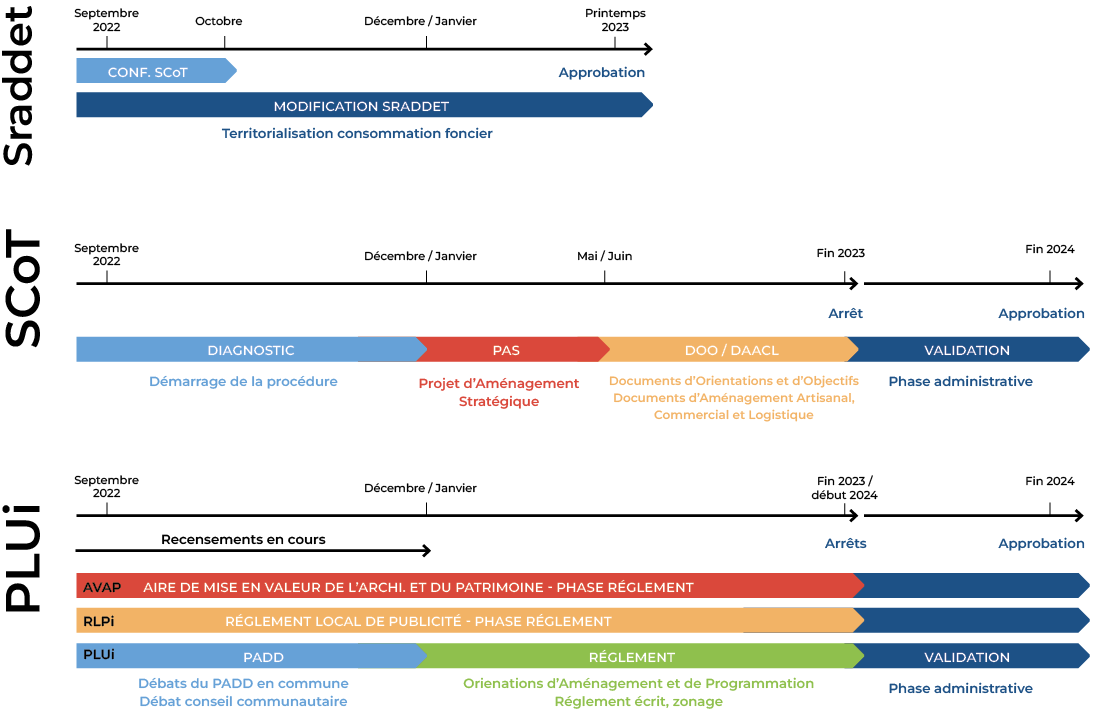 4
Agenda PLUi jusqu’au débat communautaire du PADD
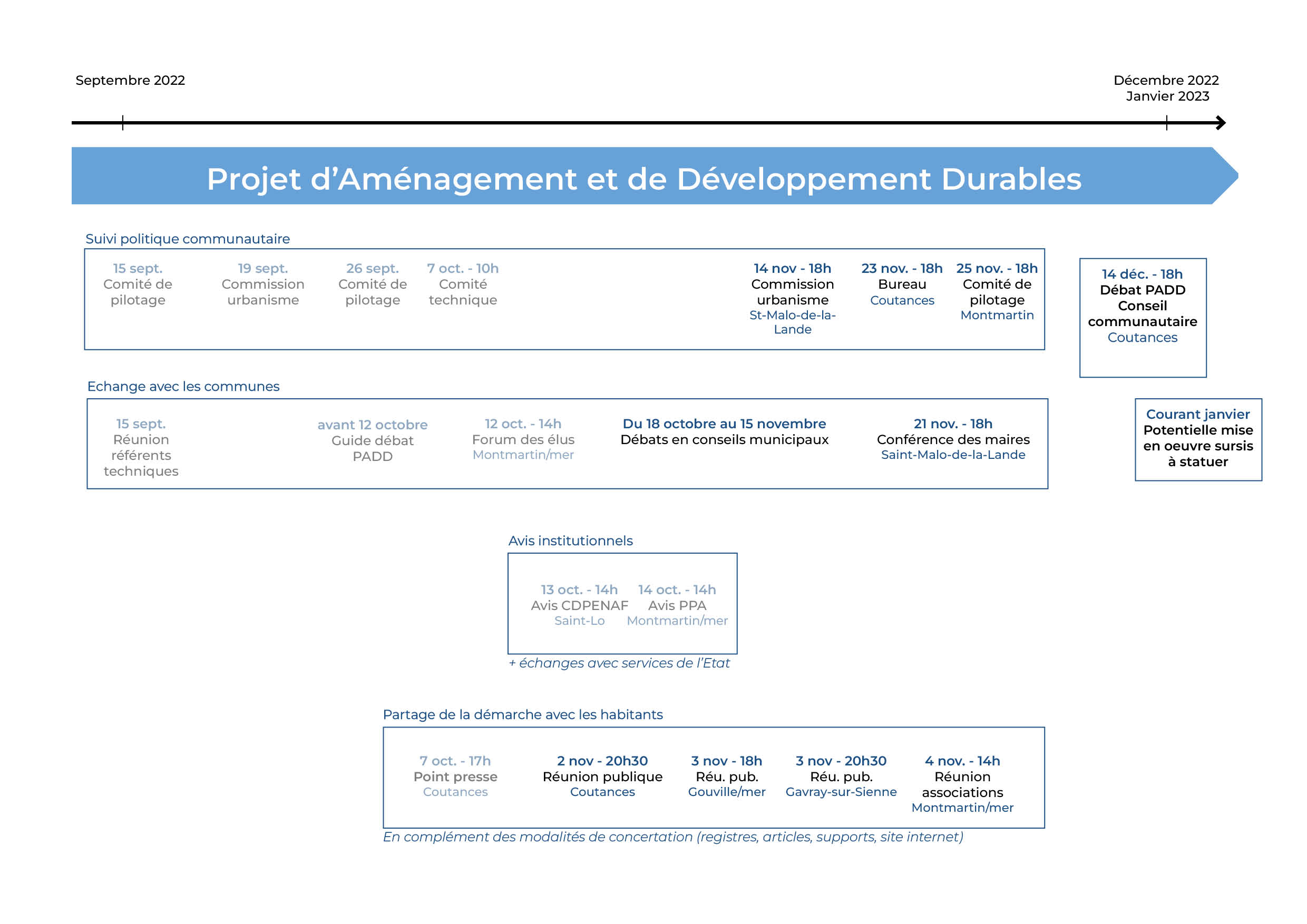 5
Le PADD du PLUi
2
LE PADD en substance
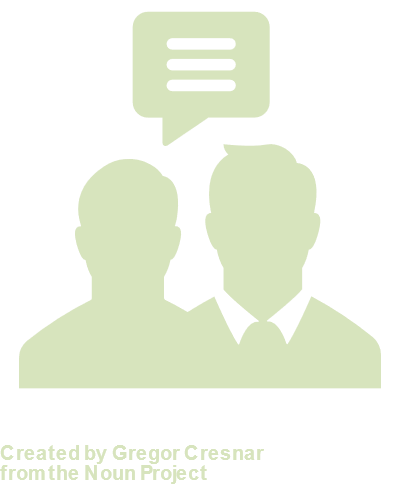 PRINCIPE N°1 : CO-CONSTRUIRE LE PROJET 
Lien entre décision intercommunale et cohérence communale
Association d’acteurs multiples
Format de réunion favorisant le dialogue et le partage d’expertises

PRINCIPE N°2 : ADOPTER UNE POSTURE PROSPECTIVE 
Réflexions tenant compte des impératifs du développement durable 
Intégration des évolutions climatiques 
Dépasser les logiques d’urbanisme de court terme 

PRINCIPE N°3 : ABOUTIR A UN DOCUMENT PRAGMATIQUE
Finalité règlementaire du document 
Accompagner les projets et réflexions dans le respect du cadre règlementaire de la procédure 
Avoir un document accessible, lisible et compris de tous
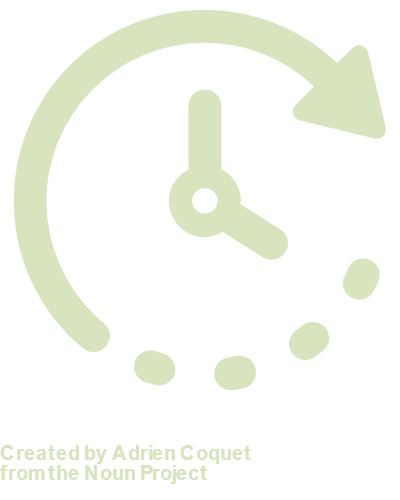 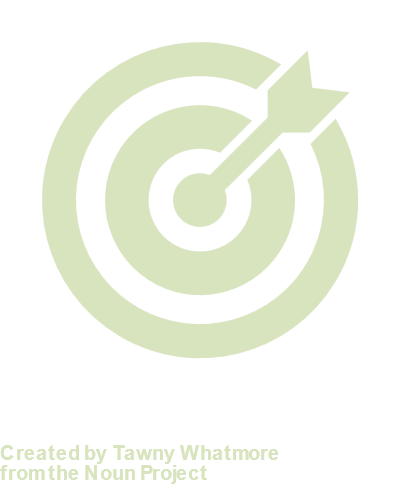 7
Articulation plans et programmes
Des démarches simultanées
A l’échelle de Coutances mer et bocage
Projet de territoire, Plan Climat Air Energie Territorial (PCAET), PAPI (Programme d’Actions de Prévention des Inondations), Contrat de Territoire Eau Climat, Contrat de Transition Ecologique, Notre Littoral Pour Demain, Territoire Durable 2030, AMI (Appel à Manifestation d’Intérêt) Planification urbaine trajectoire 2°C, projets et politiques publiques (économie, aménagement, mobilités, social, santé, culture, loisirs, scolaires, …), Reconquête de la qualité de l’eau, Projet Alimentaire Territorial, Stratégie mobilité rurale, Projet Partenarial d’Aménagement Entre Deux Havres, Contrat de territoire
PLUI(s) et projets des territoires voisins

Dans la hiérarchie des documents de planification réglementaire
Documents de planification de rangs supérieurs des autres collectivités ou de l’ état : SCoT (Schéma de Cohérence Territoriale), SRADDET (Schéma Régional d’Aménagement, de Développement Durable et d’ égalité du Territoire), PPR (Plan de Prévention des Risques), …
Cadre règlementaire national de l’urbanisme, loi littoral, évolutions réglementaires (lois : Grenelles, ALUR, NOTRe, ELAN, loi Climat Résilience, …)
8
Loi Climat et Résilience
Objectif national  Zéro Artificialisation Nette d’ici 2050
Comment l’atteindre ?
Définition d’une trajectoire d’aménagement 
Objectifs par tranche de 10 années
2021/2031
Ne pas dépasser la moitié de la consommation d’espaces naturels, agricoles et forestiers observée entre 2011 et 2021 (création ou extension d’espaces urbanisés).
2031/2041
Baisse du rythme de l’artificialisation
2041/2050
Baisse du rythme de l’artificialisation jusqu’au ZAN
Objectifs A DECLINER DE L’ECHELON REGIONAL AUX ECHELONS INFERIEURS (SRADDET > SCoT > PLUi > ADS)
9
Les enjeux – synthèse diagnostic
Consolider l’armature du territoire autour de bassins de vie équilibrés et attractifs (habitat/emplois)
Veiller à la protection, à la bonne qualité des ressources locales et à leur valorisation dans un contexte de raréfaction de ces dernières
Relever les défis d’un urbanisme plus respectueux de l’environnement et de l’agriculture, prenant en compte le changement climatique et l’évolution du trait de côte
Développer de manière pérenne le territoire en valorisant ses atouts et son identité
Proposer un cadre de vie de qualité (habitat, paysages, services, équipements) en cohérence avec les aspirations des populations
Préserver et valoriser les éléments identitaires du territoire (paysages, patrimoine, bocage, espace agricole, ...), socles de l’attractivité et du rayonnement de demain
Faire projet à l’échelle intercommunale tout en tenant compte des particularités locales
(économie, mobilité, habitat, foncier)
10
Les trois axes du PADD
Axe 1 - Ancrer Coutances mer et bocage dans une vision prospective à la hauteur des enjeux d’hier, d’aujourd’hui et de demain
Axe 2 – Repositionner Coutances mer et bocage dans les dynamiques territoriales du Centre-Ouest-Manche, proposer un maillage équilibré du territoire et affirmer le rôle stratégique de la ville de Coutances
Axe 3 – Affirmer l’identité de Coutances mer et bocage et développer un territoire agréable à vivre, accueillant, équilibré et durable
11
Les orientations du PADD
AXE 1 - Ancrer Coutances mer et bocage dans une vision prospective à la hauteur des enjeux d’hier, d’aujourd’hui et de demain

1) Accompagner le territoire dans sa transition écologique 

2) Préserver les ressources locales et veiller à leur durabilité : eau, air, sol, énergie, matériaux d’aménagement et de construction

3) Prévenir les incidences locales de la crise climatique, réduire la vulnérabilité aux aléas naturels et renforcer la résilience du territoire, particulièrement sur le littoral
12
Les orientations du PADD
Accompagner le territoire dans sa transition écologique

Feuille de route autour de 3 axes forts et du projet de territoire
La transition écologique
Le développement économique du territoire
Le rayonnement de Coutances mer et bocage

Déclinaison opérationnelle en cohérence avec les plans, programmes et politiques publiques

Revisiter les modes d’aménagement pour accompagner la transition et anticiper les évolution climatiques : entre recomposition et résilience, un développement respectueux de l’identité et des ressources du territoire
13
Les orientations du PADD
Préserver les ressources locales et veiller à leur durabilité : eau, air, sol, énergie, matériaux d’aménagement et de construction
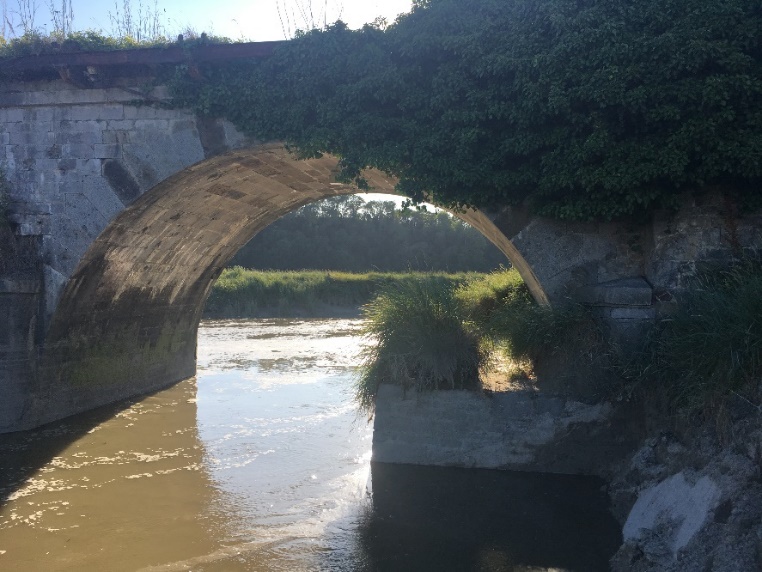 Promouvoir la reconquête de la qualité de l’eau en assurant une gestion qualitative et économe de la ressource en eau
Préserver le sol de l’artificialisation et des aménagements
Participer à l’amélioration de la qualité de l’air
S’inscrire dans une gestion sobre des ressources énergétiques
Accompagner le développement des énergies renouvelables
Accompagner un usage raisonné des matériaux d’aménagement et de construction
14
Penser un développement urbain équilibré et durable
Période de référence 2011-2021
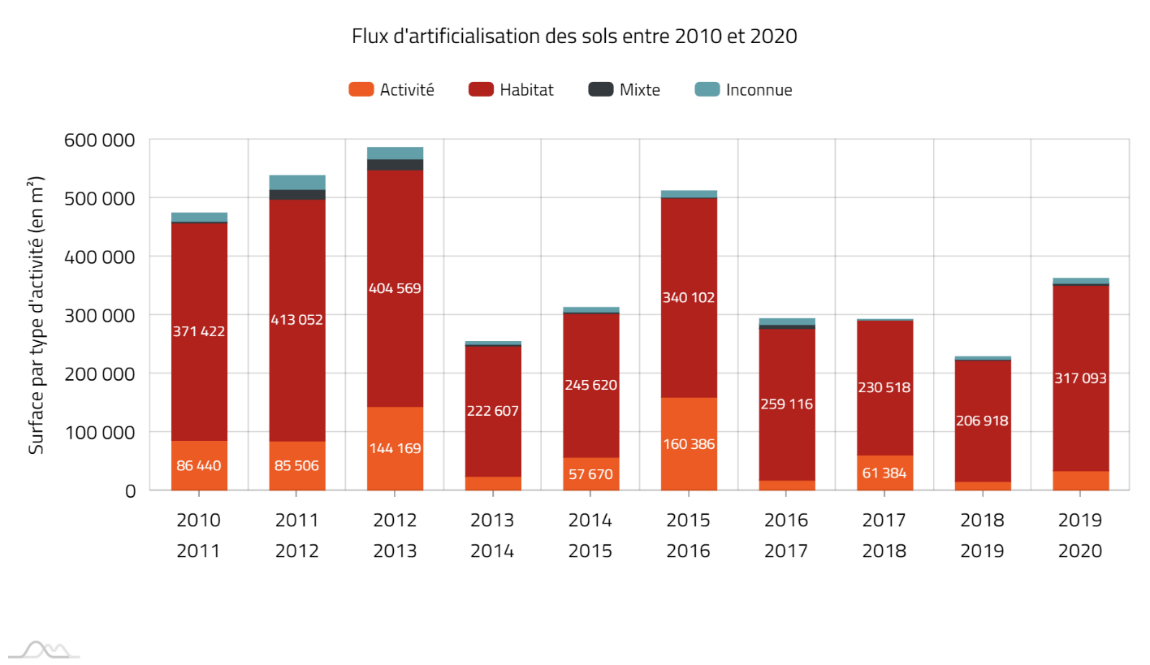 2021/2031
Ne pas dépasser la moitié de la consommation d’espaces naturels, agricoles et forestiers observée entre 2011 et 2021 (création ou extension d’espaces urbanisés).
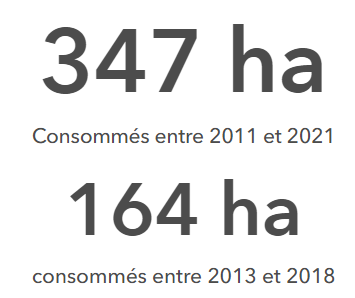 Chiffres issus du portail de l’artificialisation (données CEREMA)
Programmation théorique sur les 12 ans du PLUi (2024/2036) en prenant en compte le suivi de la consommation foncière en application de la Loi Climat et Résilience  : environ 130 ha maximum

Chiffres susceptibles d’évoluer en fonction de l’application de la Loi Climat et Résilience concernant le suivi de la consommation foncière
15
Les orientations du PADD
Prévenir les incidences de la crise climatique, réduire la vulnérabilité aux aléas naturels et renforcer la résilience du territoire, particulièrement sur le littoral
Limiter l’urbanisation et adapter l’aménagement des secteurs déjà urbanisés dans les zones à risques 
Minimiser les nuisances et préserver la santé 
Prendre en compte et limiter la vulnérabilité du territoire face aux risques hydriques et hydrauliques
Agir pour la résilience et la recomposition du littoral
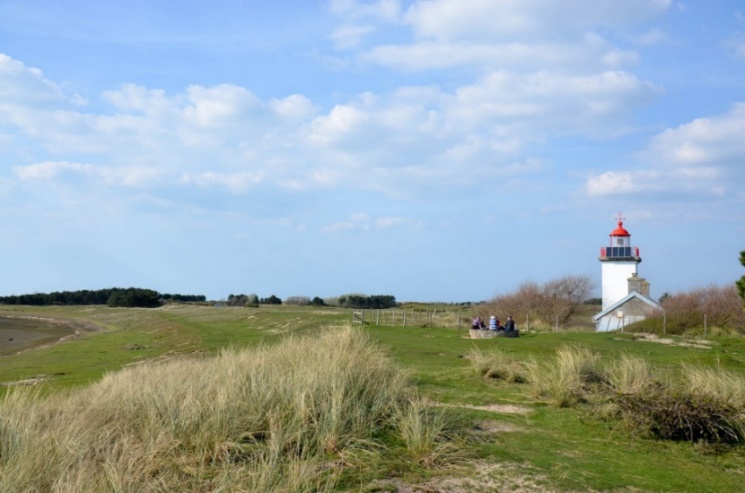 16
Les orientations du PADD
AXE 2 - Repositionner Coutances mer et bocage dans les dynamiques territoriales du Centre-Ouest Manche, proposer un maillage équilibre du territoire et affirmer le rôle stratégique de la ville de Coutances

4) Repenser les mobilités pour faciliter les liaisons inter et intra territoriales 

5) Accompagner le développement économique et anticiper ses dynamiques de mutation

6) Développer une politique d’aménagement équilibrée valorisant la proximité
17
Les orientations du PADD
Repenser les mobilités pour faciliter les liaisons inter et intra territoriales

Adapter le maillage territorial 
Développer des alternatives à la voiture individuelle et thermique
Participer au développement économique en accompagnant les mobilités professionnelles et touristiques
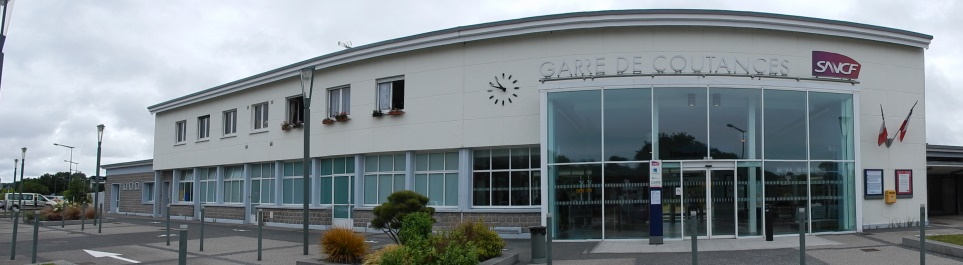 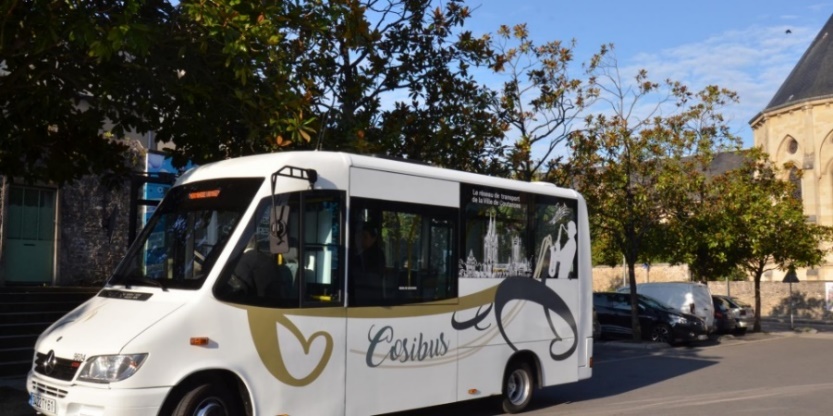 18
Les orientations du PADD
Accompagner le développement économique et anticiper ses dynamiques de mutation
Accompagner un développement économique équilibré et performant tout en encourageant l’économie sociale, solidaire et circulaire 
Promouvoir un développement et une gestion durables des zones d’activités, encourager la requalification et l’intégration environnementale et paysagère 
Accompagner les activités isolées, les commerces des centralités et de proximité à se développer
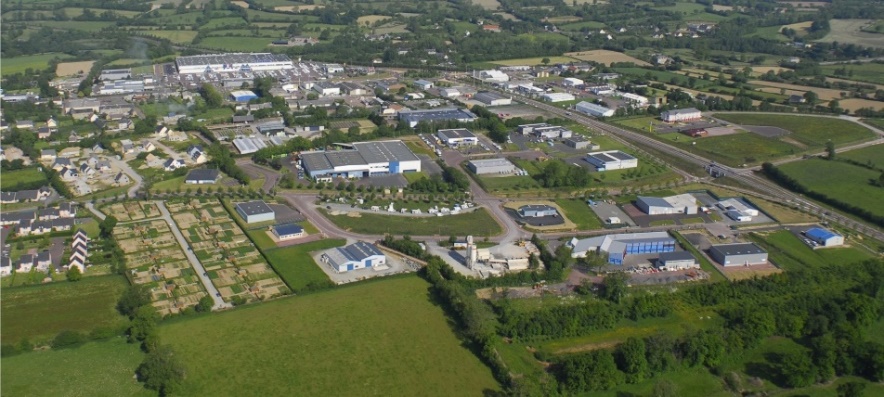 Le potentiel dédié pour le développement est de 50 ha en extension des zones actuelles
19
Les orientations du PADD
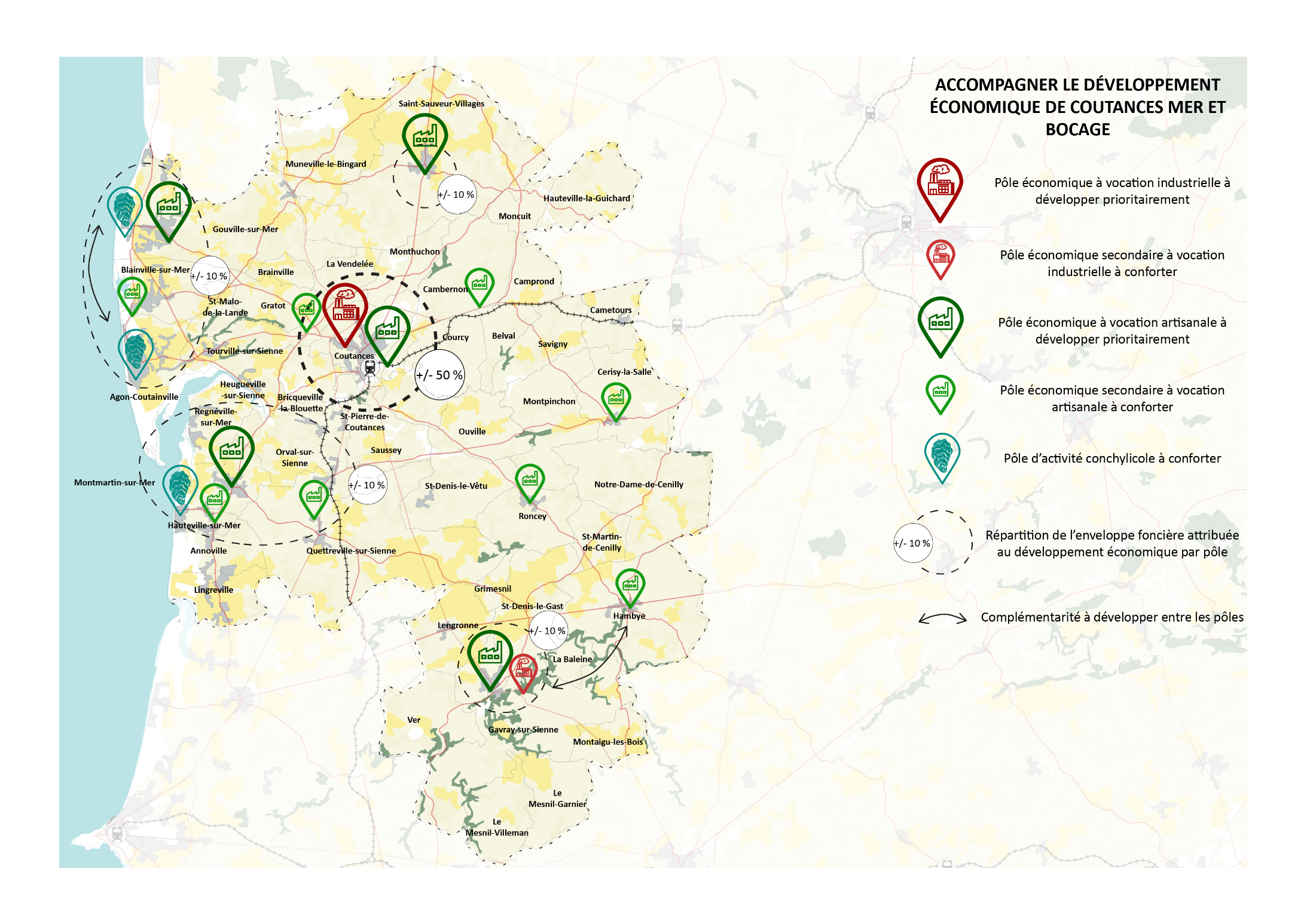 20
Les orientations du PADD
Accompagner le développement économique et anticiper ses dynamiques de mutation
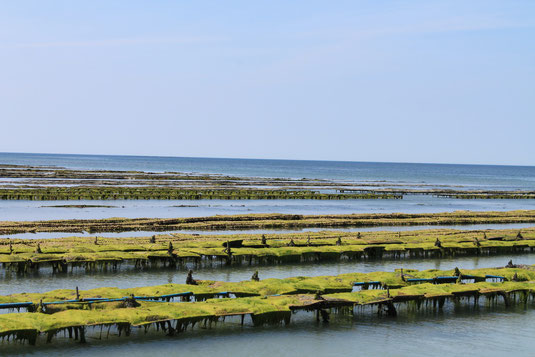 Préserver, valoriser et anticiper les évolutions des activités du monde agricole
Valoriser les activités conchylicoles en répondant aux enjeux climatiques littoraux
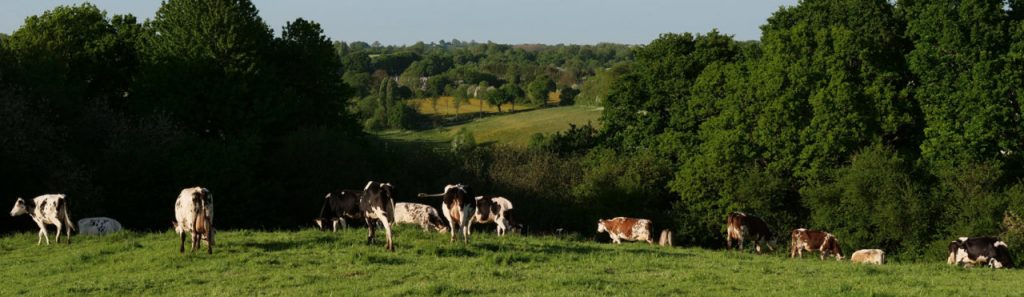 21
Les orientations du PADD
Développer une politique d’aménagement équilibrée valorisant la proximité

Placer la proximité et le local au cœur du projet 
Affirmer la complémentarité entre les différents échelons territoriaux
Consolider le pôle structurant de la ville de Coutances en affirmant son rôle de locomotive
Conforter les pôles secondaires pour un maillage équilibré du territoire, en définissant des communes charnières
Conforter le rôle de proximité dans la dynamique de la vie locale des autres communes, considérés comme les voitures de ce schéma territorial
22
Les orientations du PADD
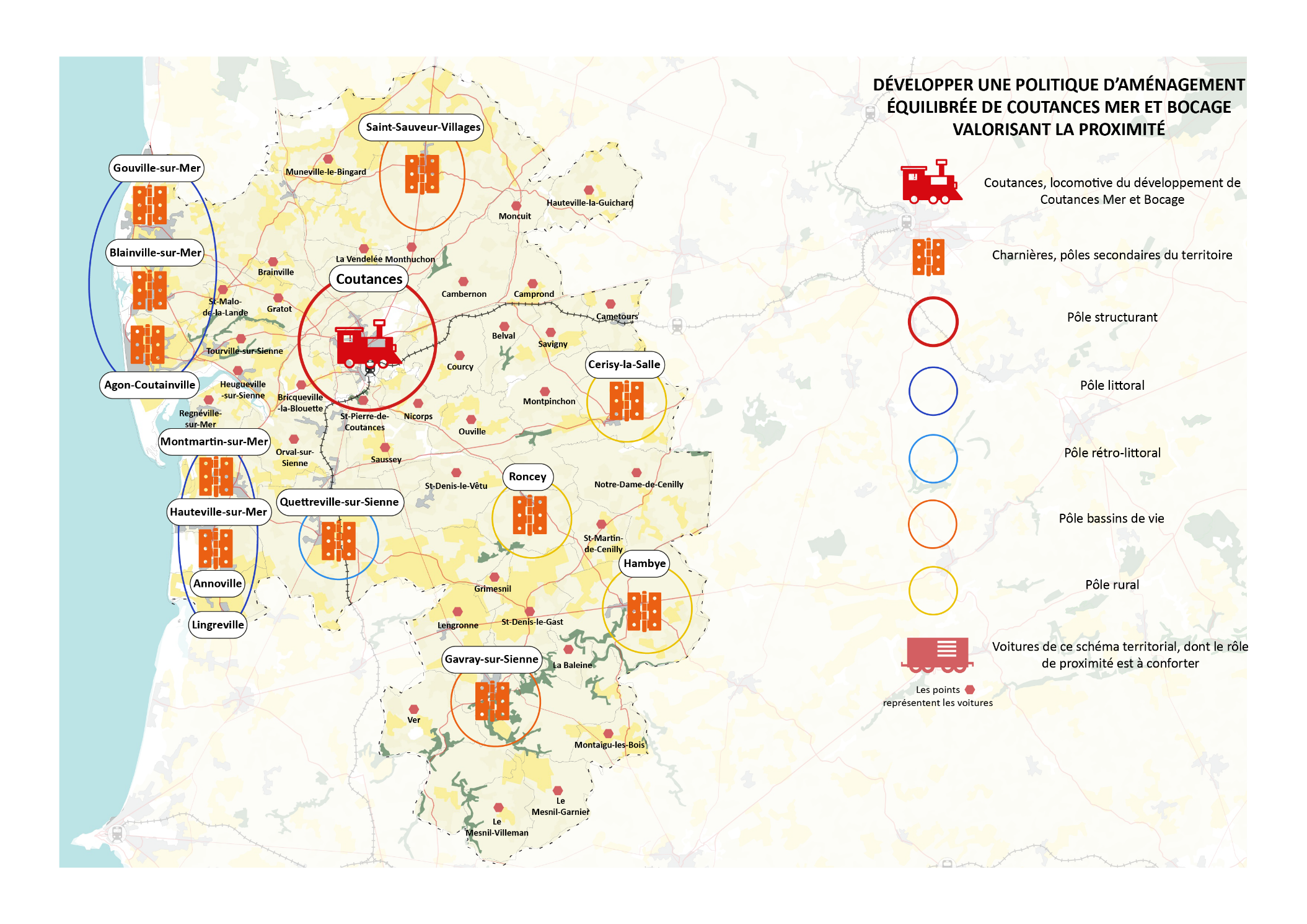 23
Les orientations du PADD
AXE 3 - Affirmer l’identité de Coutances mer et bocage et développer un territoire agréable à vivre, accueillant, équilibré et durable

7) Conforter la qualité du patrimoine et des paysages littoraux et bocagers au service des habitants

8) Penser un développement équilibré et durable des communes urbaines et rurales

9) Proposer de nouvelles formes urbaines adaptées aux ambitions du territoire 

10) Accompagner le rayonnement du territoire
24
Les orientations du PADD
Conforter la qualité du patrimoine et des paysages littoraux et bocagers au service des habitants
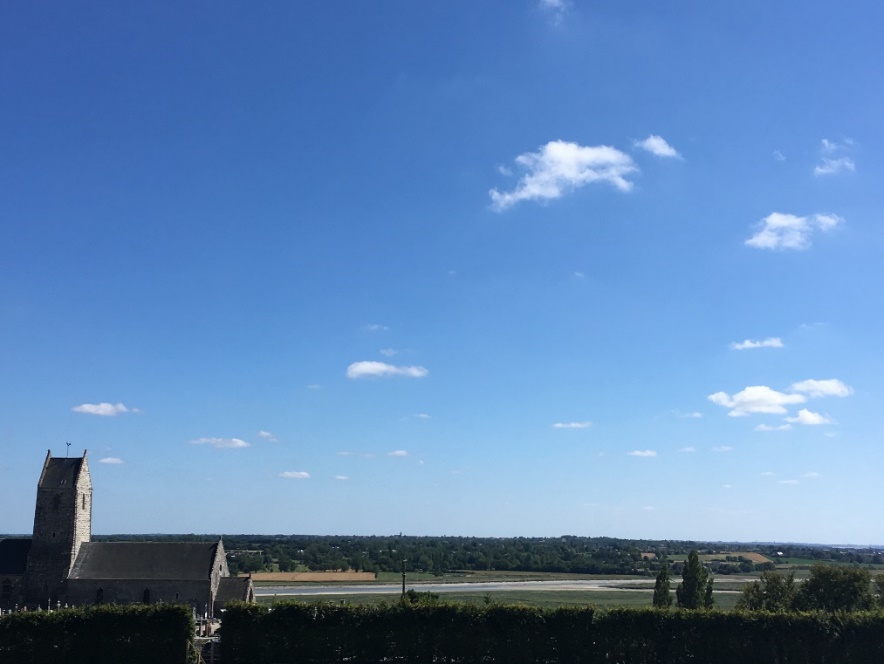 Trouver l’équilibre paysager de la zone littorale face aux défis climatiques 
Valoriser les paysages bocagers 
Valoriser les bourgs et villages de caractère 
Maintenir les fonctionnalités écologiques du littoral et du bocage, liés par un réseau hydrographique dense
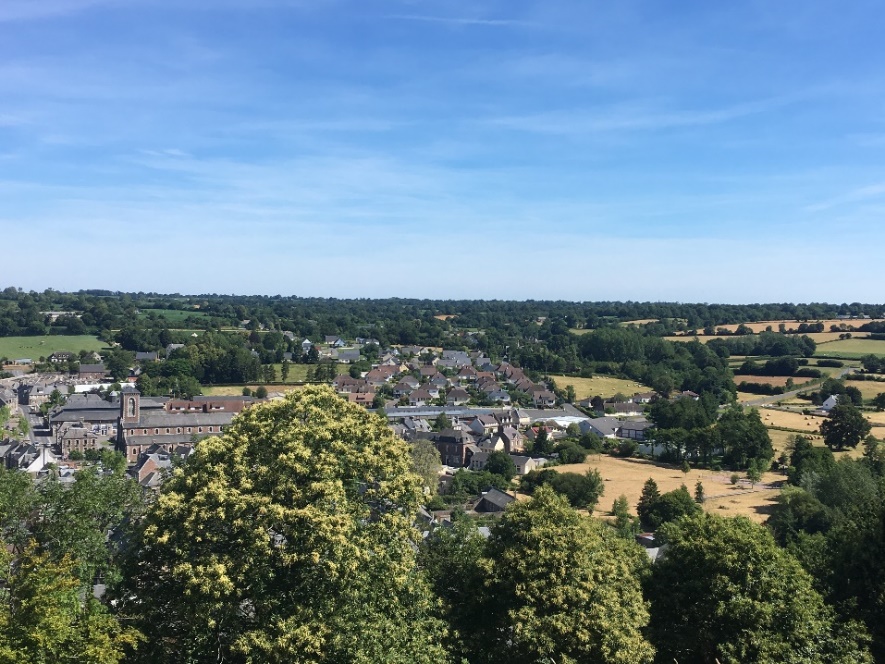 25
Les orientations du PADD
Penser un développement équilibré et durable des communes urbaines et rurales
Adapter l’accueil de population et la production de logement au regard des ambitions démographiques 
Proposer une offre de logements adaptée aux attentes et aux besoins des populations
Limiter la consommation d’espaces 
Intégrer les dispositions de la Loi Littoral
Objectif de croissance annuelle moyenne : +0.23% entre 2024 et 2035 (dynamique observée entre 1999 et 2007)
 Conserver une capacité d’investissement et d’équipement 
Favoriser l’accueil de populations : cadre de vie, formes de logements adaptées aux attentes, offre de proximité en termes d’équipements, de commerces, de services, de mobilités… 
Pour atteindre cet objectif : en moyenne production de 150 logements / an (logements différenciés)
26
Penser un développement urbain équilibré et durable
QUELLE PROJECTION POUR LE PLUI (2024-2036) ?
Scénario attractivité territoriale = 0,23% TCAM

Environ 1300 habitants nouveaux à accueillir sur le territoire
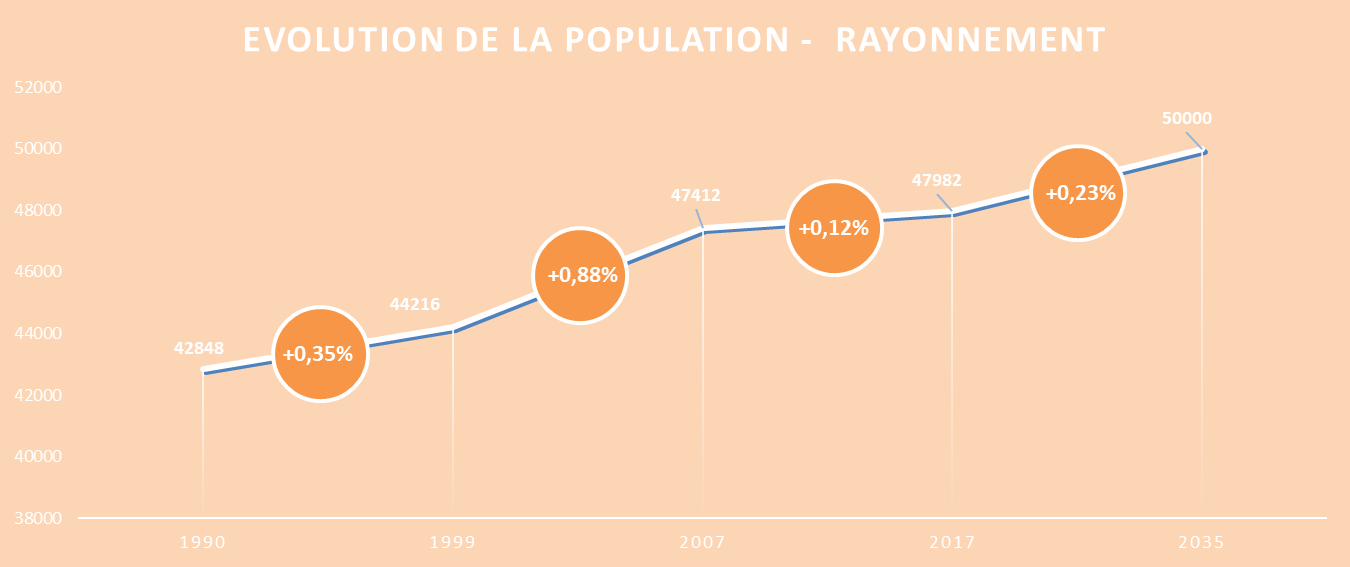 678 logements (57 par an) pour accueillir de nouveaux habitant + 1122 logements (93 par an) pour maintenir les populations
 = 1 800 logements (150 par an)
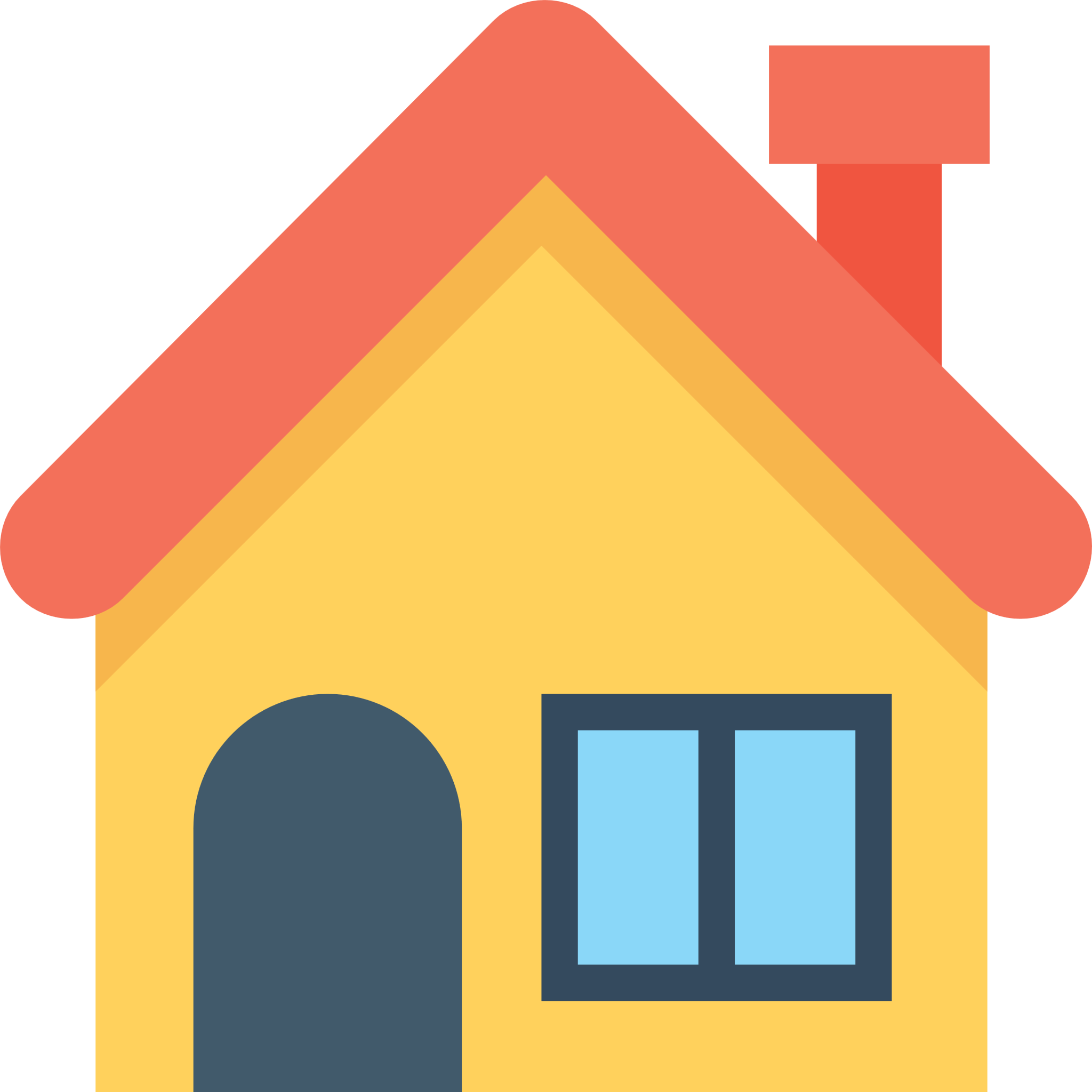 Dont un objectif de remise sur le marché de logement vacant  15/an soit 180 sur la durée du PLUi
27
Penser un développement urbain équilibré et durable
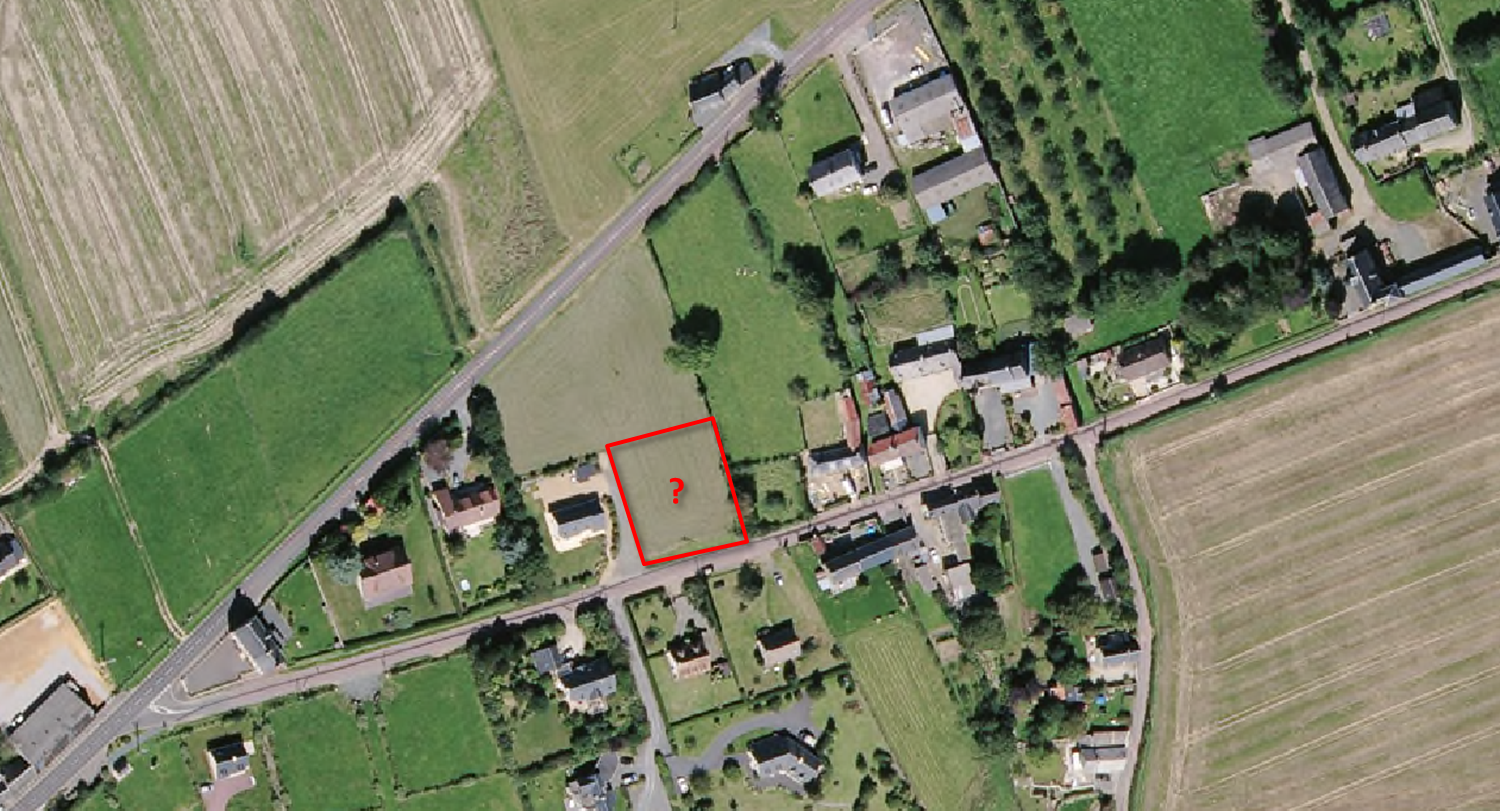 Méthodologie mise en place pour le référentiel foncier
Distinction entre le découpage des enveloppes urbaines des bourgs et celles des hameaux : 
Les zones urbaines des bourgs doivent accueillir une large majorité des possibilités de densification
Zones urbaines plus resserrées sur les hameaux pour ne permettre que la construction de « petites dents creuses » inclues au sein d’un contexte bâti cohérent et resserré
Dents creuses stratégiques de taille importante (+ de 2000m²)  réalisation d’OAP
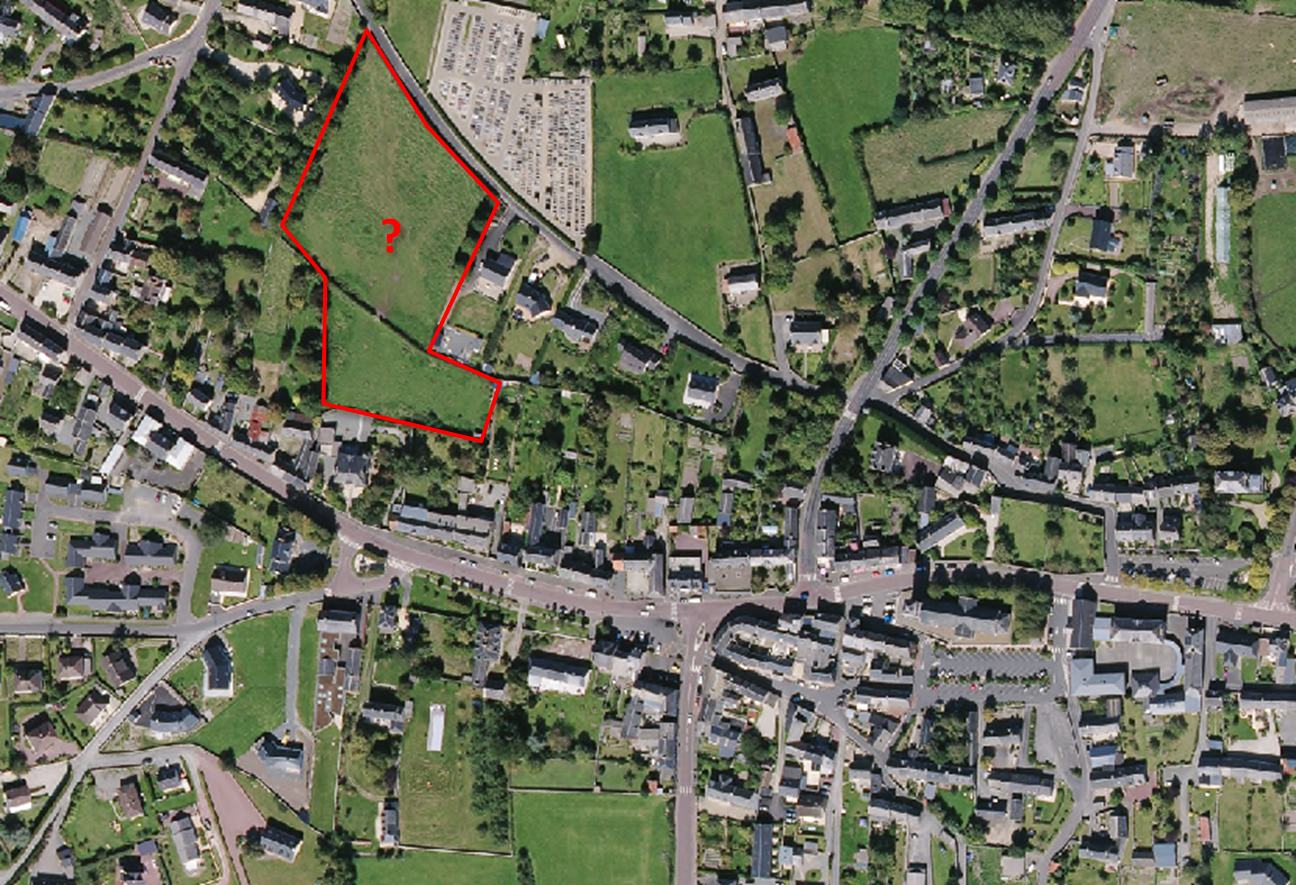 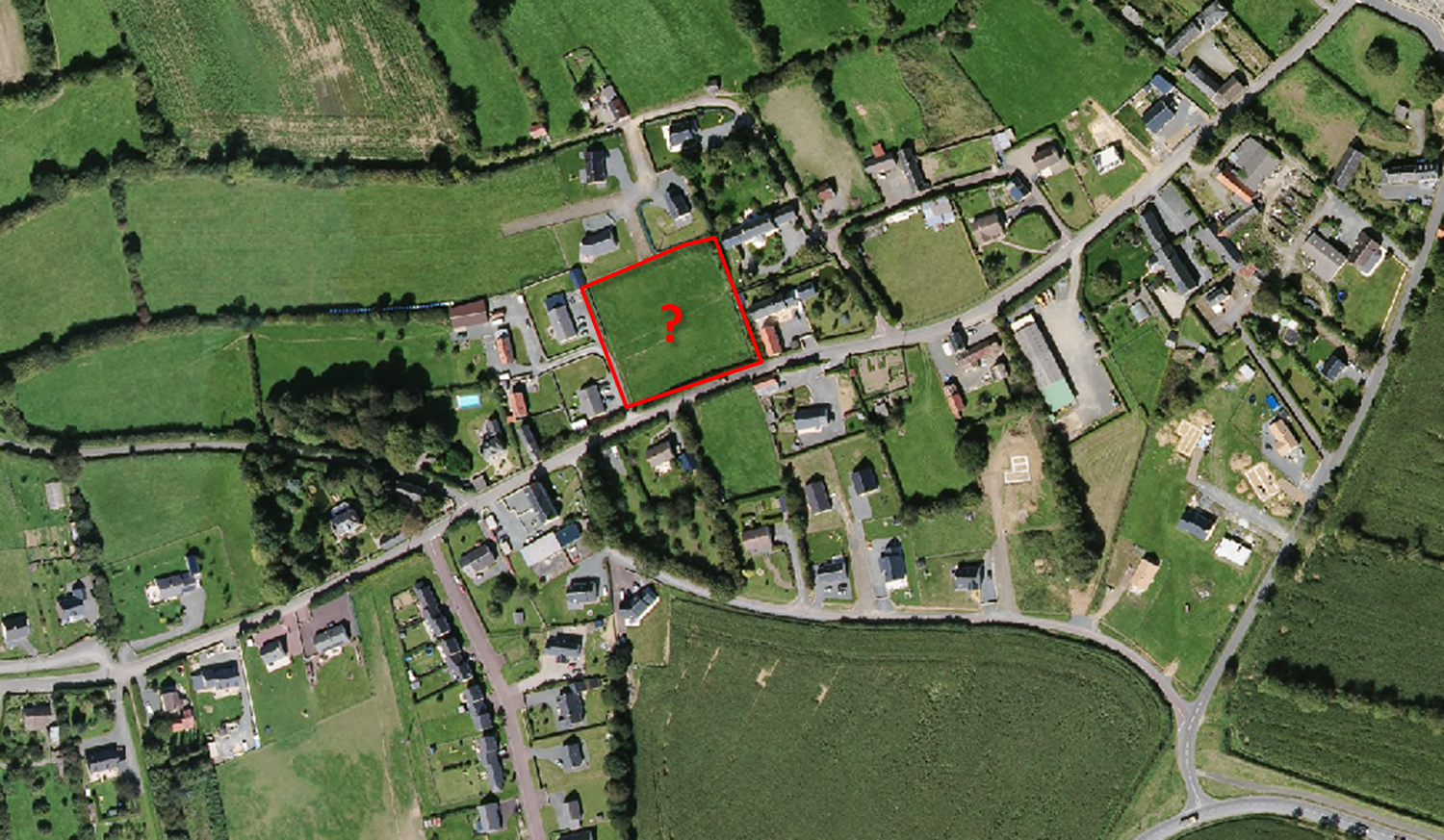 28
Bilan provisoire du référentiel foncier
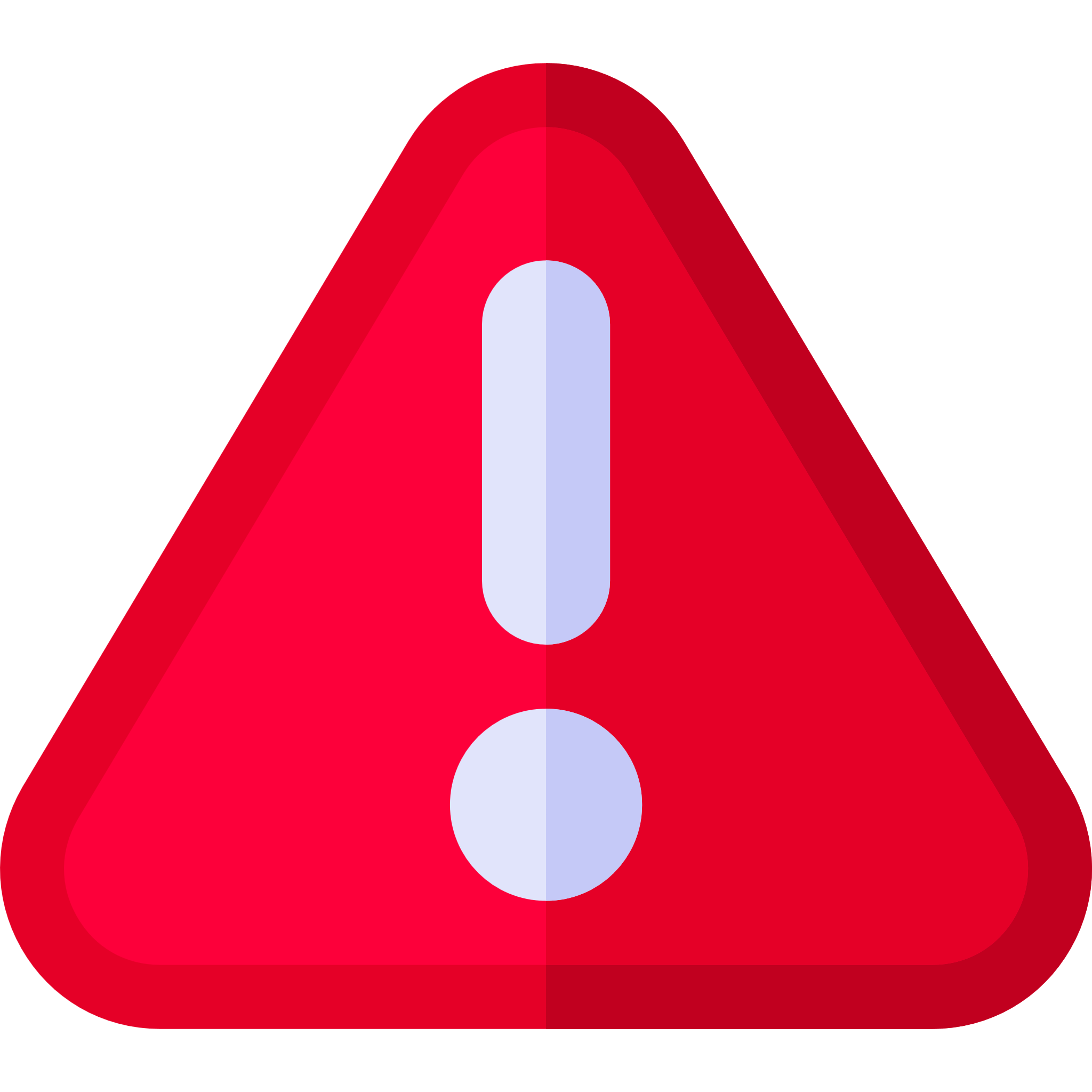 Ces éléments seront mis à jour au fur et à mesure de l’avancé du PLUi pour prendre en compte les études en cours et évolutions (zones humides, évaluation environnementale, espaces paysagers à préserver, terrain bâti…)
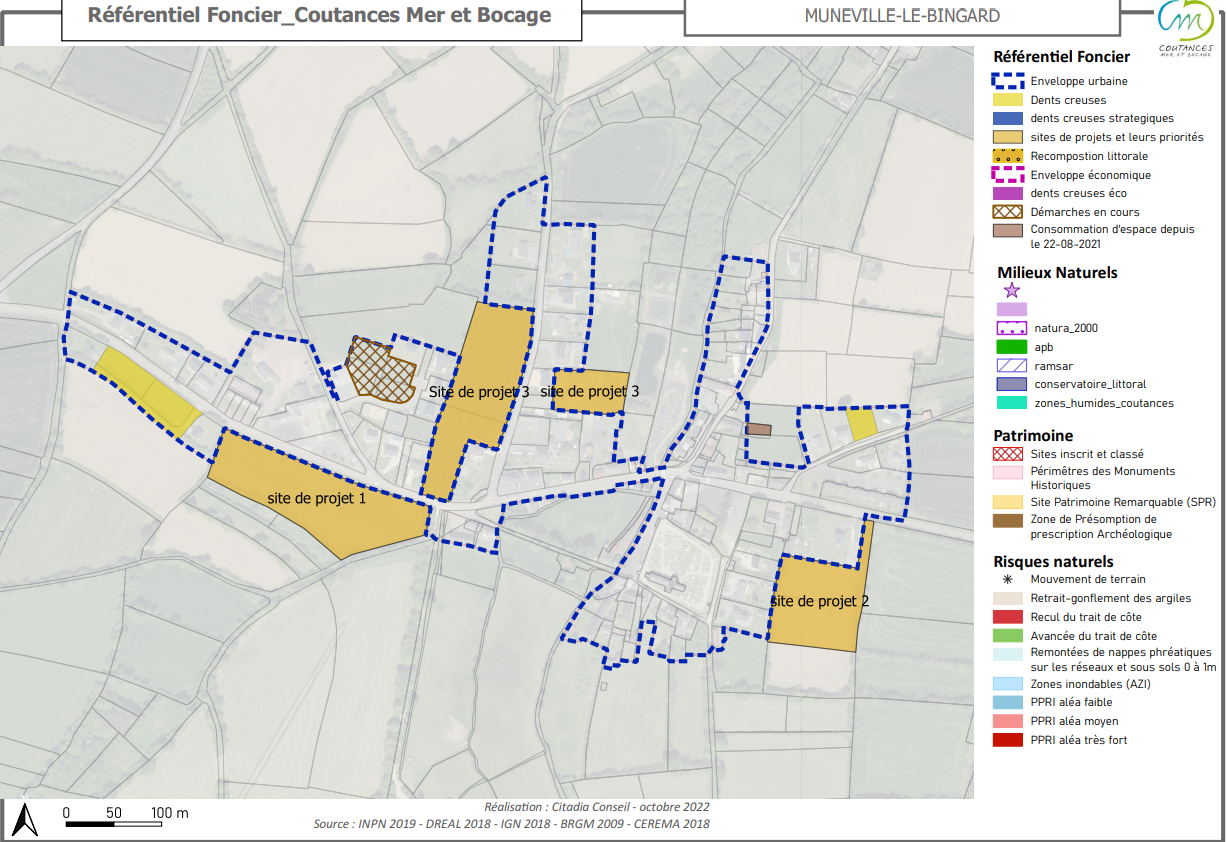 29
Bilan provisoire du référentiel foncier
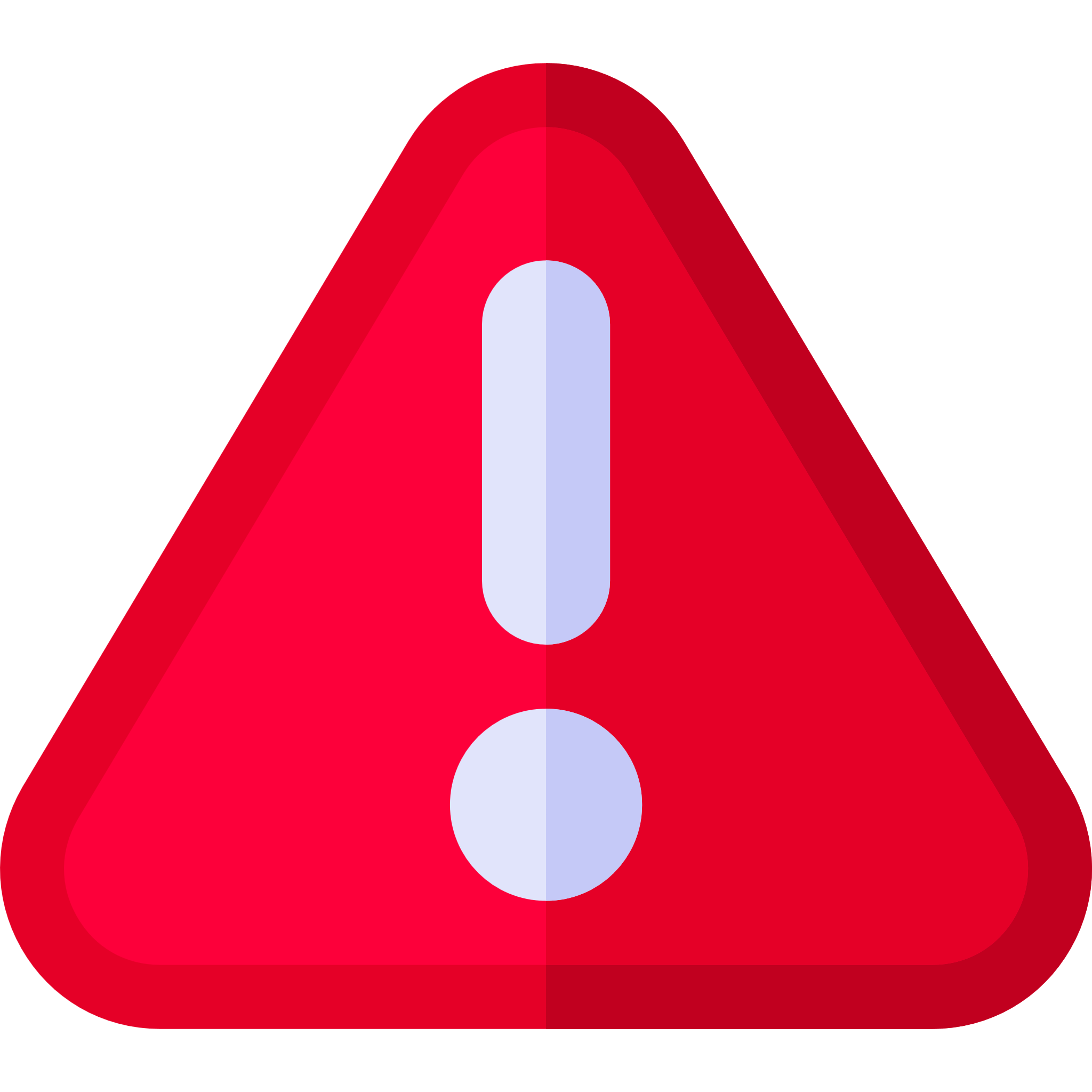 Ces éléments seront mis à jour au fur et à mesure de l’avancé du PLUi pour prendre en compte les études en cours et évolutions (zones humides, évaluation environnementale, espaces paysagers à préserver, terrain bâti…)
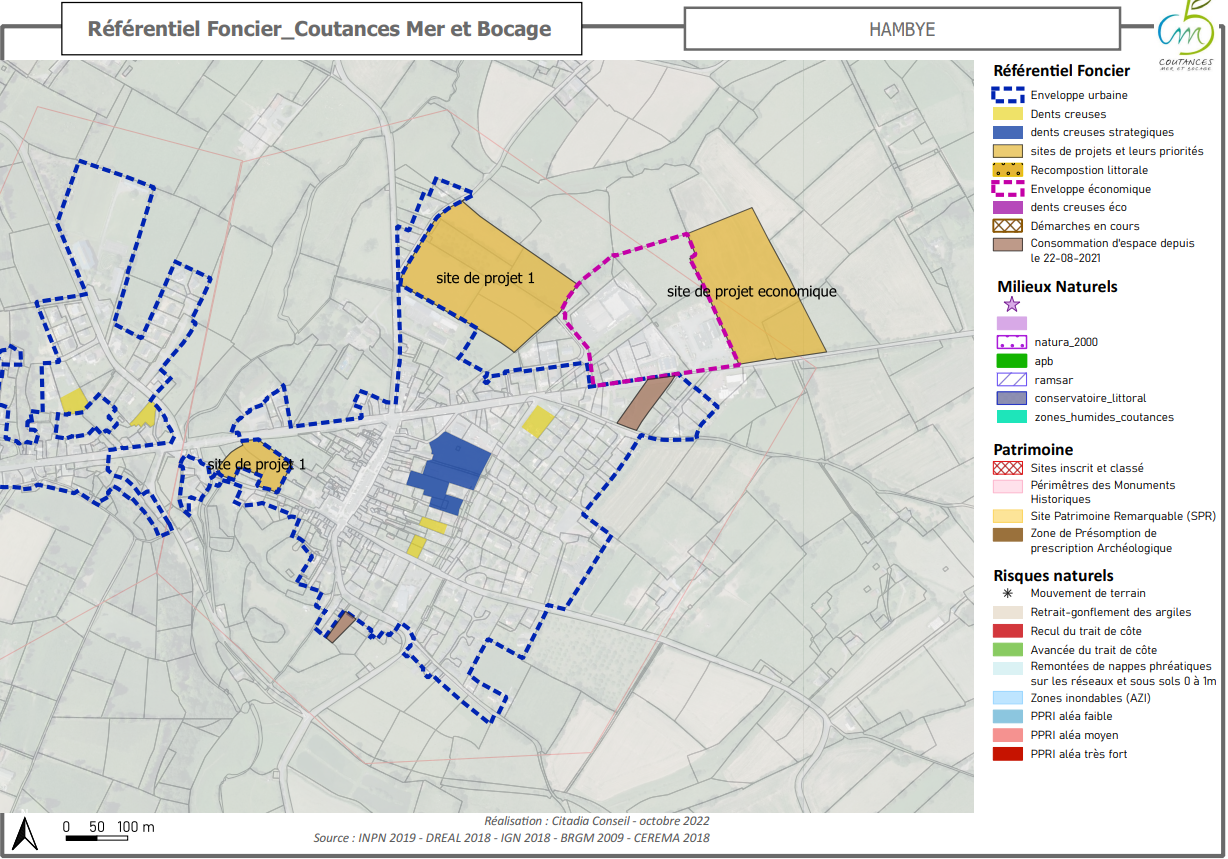 30
Penser un développement urbain équilibré et durable
Programmation théorique 2024/2036 :
 
Potentiel en enveloppe urbaine, pour l’habitat : 
118 ha de dents creuses 
+ 29 ha de dents creuses stratégiques 
Chiffres à préciser au regard de la possibilité d’urbaniser ou non ces dents creuses (rétention foncière, assainissement, géographie du site,…) 

Possibilité d’extension de l’enveloppe urbaine, pour l’habitat et l’aménagement :
80 ha maximum

Possibilité d’extension de l’enveloppe urbaine, pour l’économie :
50 ha maximum

Chiffres susceptibles d’évoluer en fonction de l’application de la Loi Climat et Résilience 
(Suivi de la consommation foncière depuis le 22 août 2021 ; jusqu’à l’arrêt)
31
Penser un développement urbain équilibré et durable
QUELLE PROJECTION POUR LE PLUI (2024-2035) ?
Afin de répartir la production de logements sur le territoire tout en suivant l’équilibre proposé par l’armature urbaine : 20 % des logements sont envisagés à Coutances, 30% dans les pôles charnières et 50% dans les autres communes du territoire.
Locomotive - Coutances :  densité minimale de 30 logements/ha
Charnières - Pôles littoraux et rétro-littoraux : Gouville-sur-Mer, Blainville-sur-mer, Agon-Coutainville, Montmartin-sur-Mer, Hauteville-sur-mer, Quettreville-sur-Sienne, Annoville, Lingreville : densité minimale entre ± comprise entre 25 et 30 logements/ha en fonction de la structure urbaine du pôle
Charnières - Pôles ruraux : Gavray-sur-Sienne, Hambye, Roncey, Cerisy-la-Salle, Saint-Sauveur-Villages : densité minimale entre ± comprise entre 20 et 25 logements/ha en fonction de la structure urbaine du pôle
Voitures - toutes les autres communes : densité minimale comprise entre 15 et 18 logements/ha en fonction de la structure urbaine des communes
32
Les orientations du PADD
Proposer de nouvelles formes urbaines adaptées aux ambitions du territoire
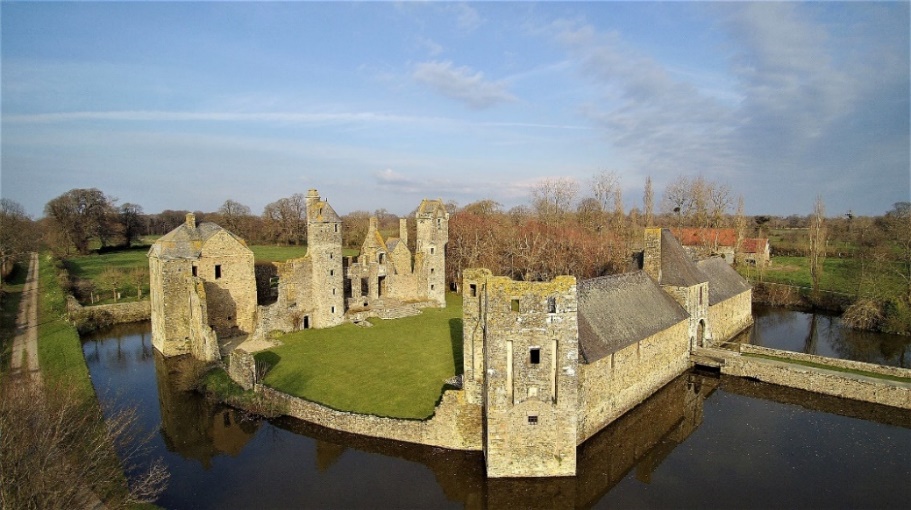 Adapter les formes urbaines au contexte territorial et à l’enjeu de consommation foncière 
Conforter la relation minéral/nature dans les espaces urbains 
Intégrer de manière qualitative les nouveaux projets et gérer les franges urbaines
Ancrer les bourgs et villages au sein des paysages environnants
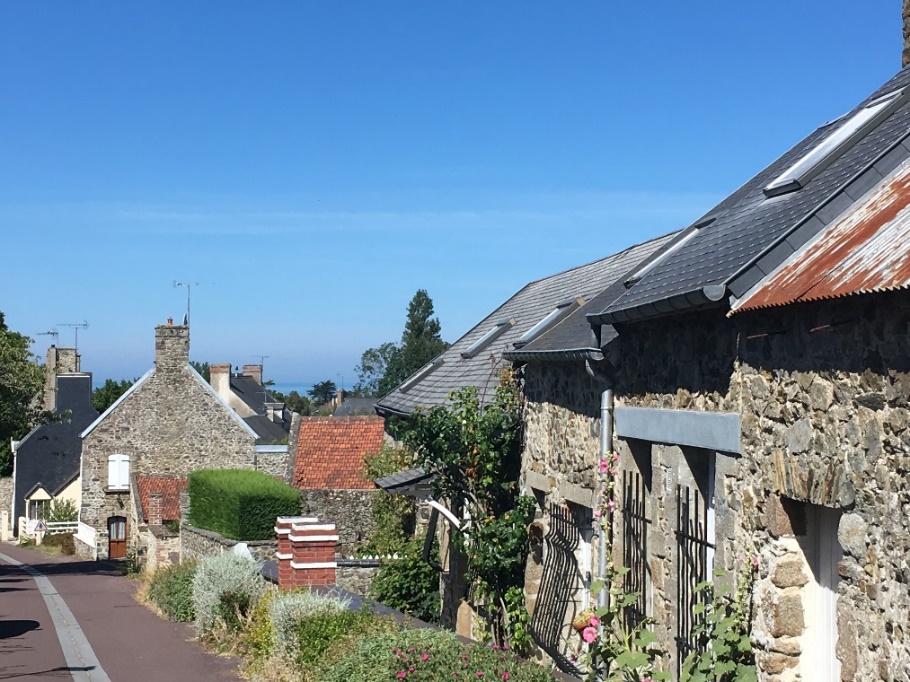 33
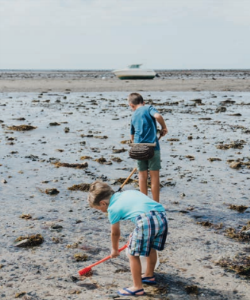 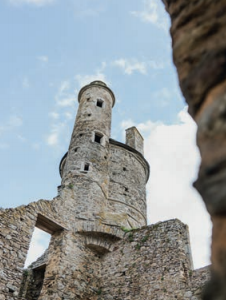 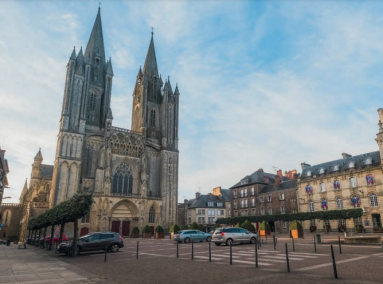 Les orientations du PADD
Accompagner le rayonnement du territoire

Accompagner le développement touristique
Permettre l’essor d’une nouvelle offre
Promouvoir le rayonnement culturel et sportif
34